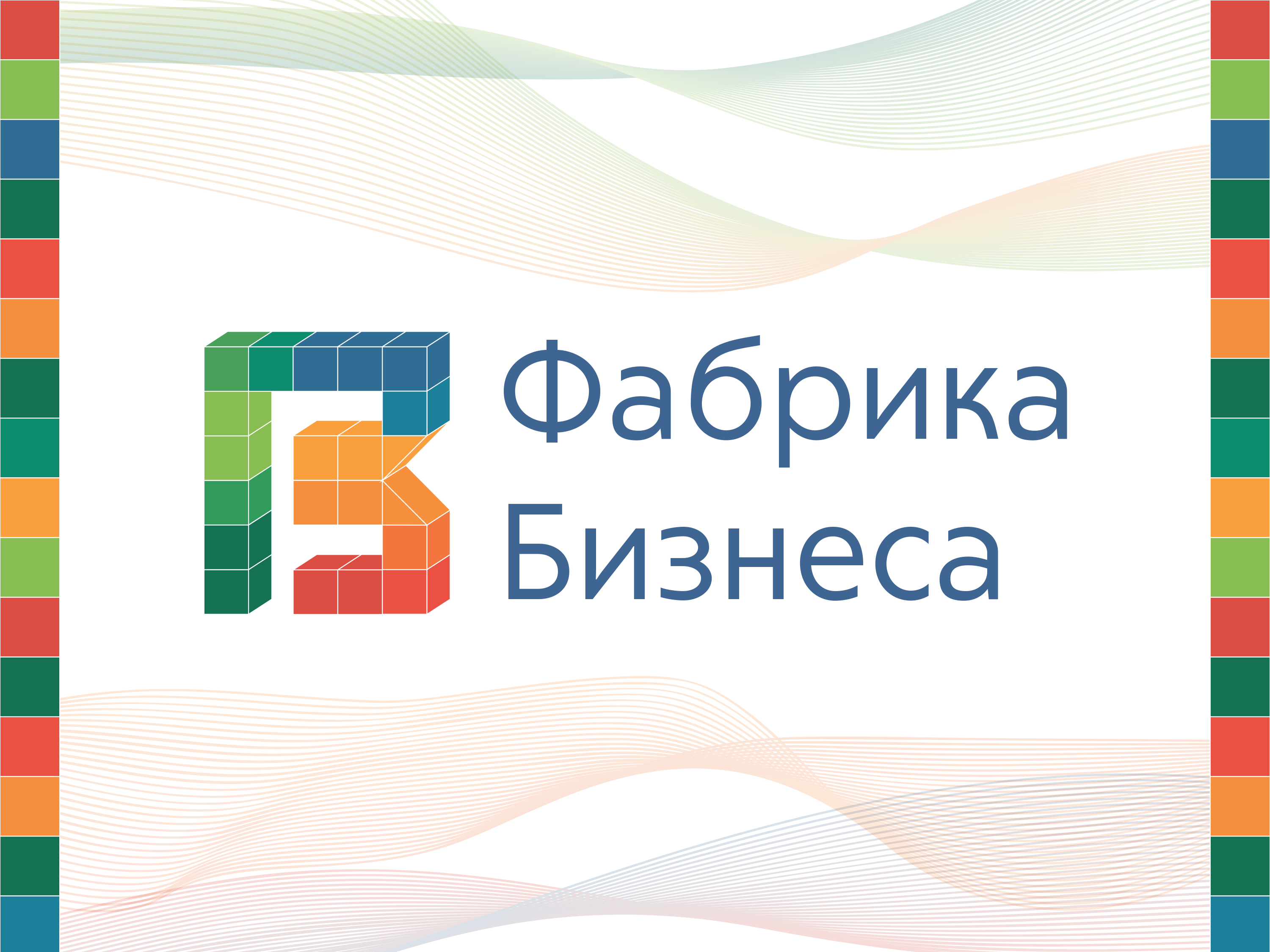 ПСИХОСОЦИАЛЬНАЯ ПОМОЩЬ В ПРОФИЛАКТИКЕ ПСИХОЛОГОГИЧЕСКИХ РИСКОВ ВОЛОНТЁРОВ
Материал презентации подготовлен с привлечением специалистов:
Максимовой Н. В., директора Центра карьеры НИТУ «МИСиС».
Суяргуловой Р. И., специалиста Центра карьеры НИТУ «МИСиС».
Понятие психосоциальной помощи
2
Методы оказания психосоциальной помощи
При разработке таких документов необходимо ответить на три вопроса:
3
Политика оказания психосоциальной помощи
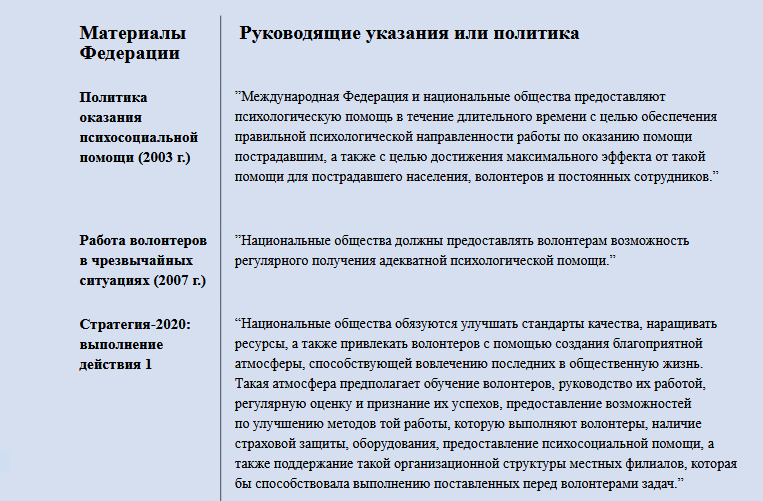 4
Направленность психосоциальной помощи
5
Направленность психосоциальной помощи
6
Направленность психосоциальной помощи
7
Частота предоставления психосоциальной помощи
Актуален вопрос частоты предоставления психосоциальной помощи, а также обстоятельств предоставления такой помощи.
8
Частота предоставления психосоциальной помощи
9
Информация для волонтёров
Вы можете включить следующую информацию в свои месседжи:
10
Информация для волонтёров
Ключевые моменты, а также места для передачи информации о стрессе и психосоциальной помощи:
11